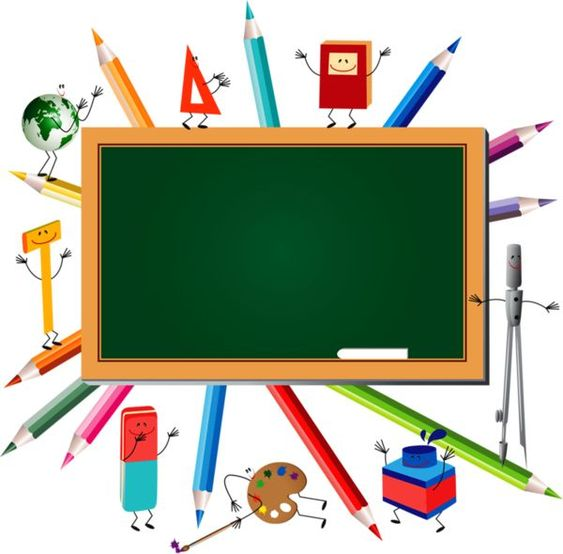 СТАЛНОСТ ПРОИЗВОДА И КОЛИЧНИКА
Математика 3. разред
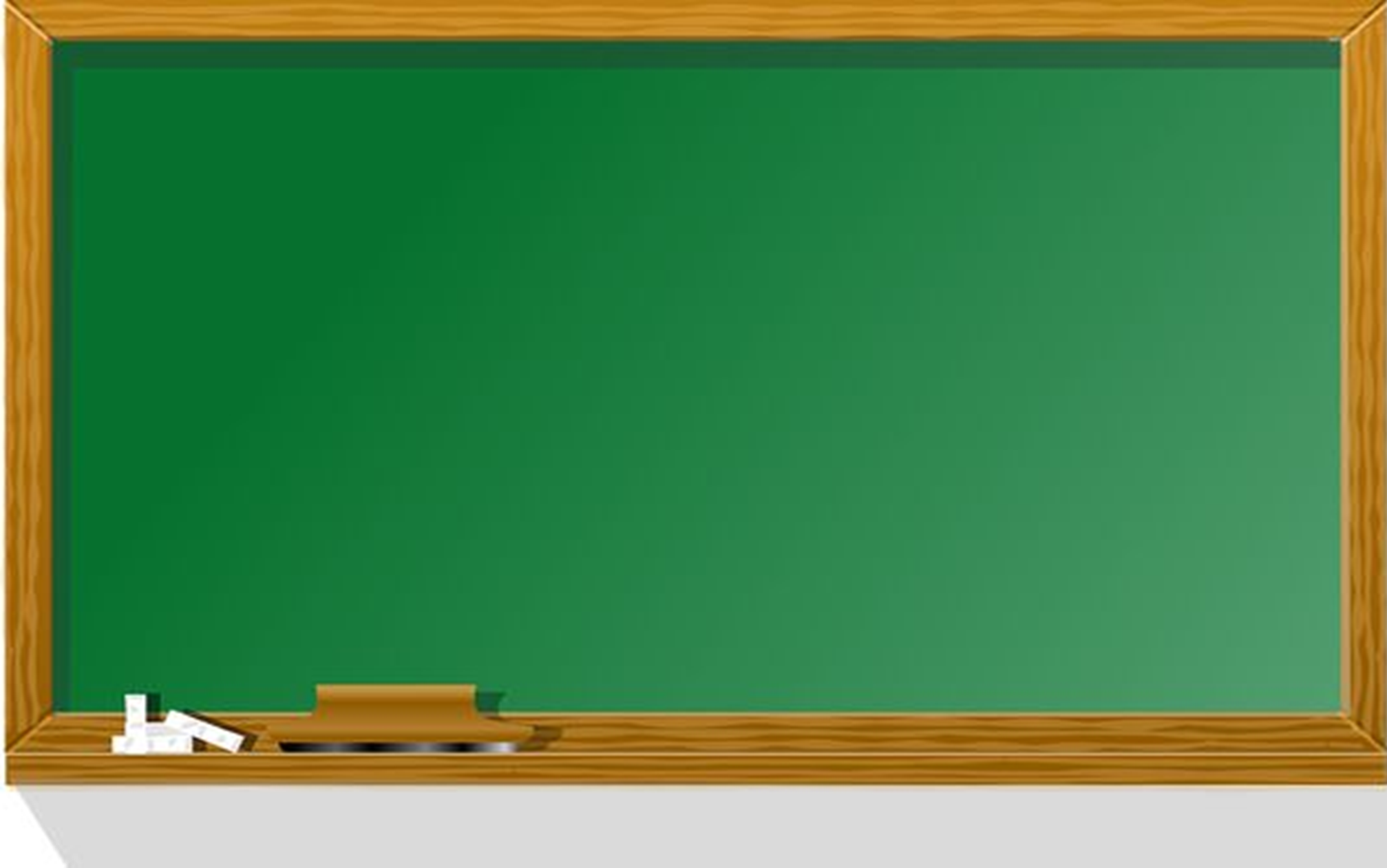 Да поновимо!
други чинилац
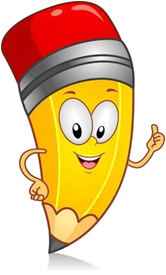 први чинилац
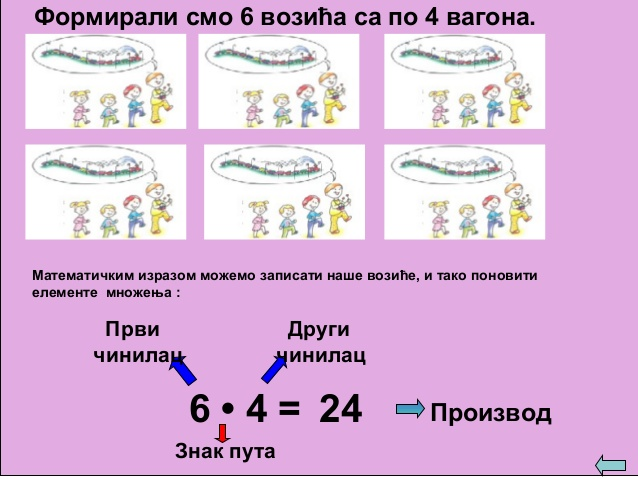 производ
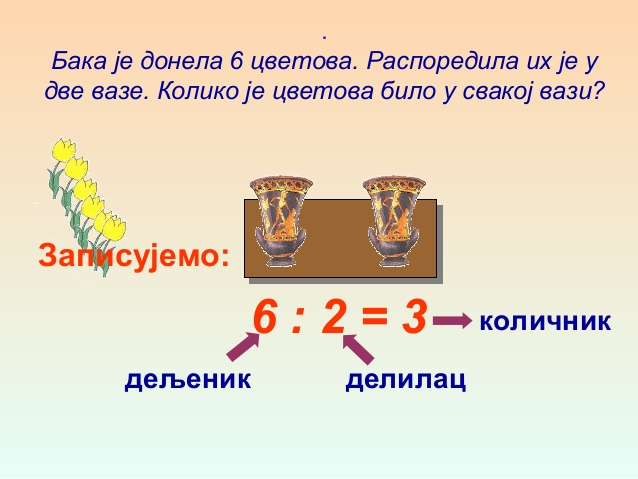 количник
дјељеник
дјелилац
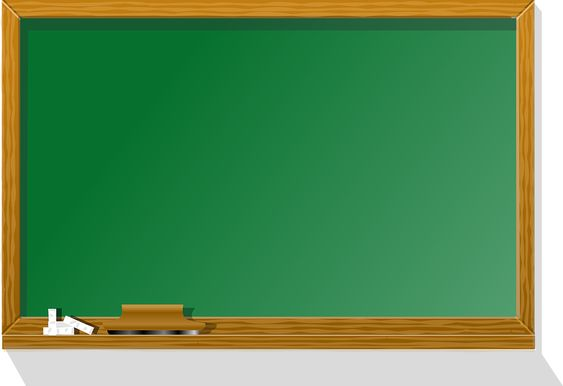 1. а)
∙
Одреди производ бројева 9 и 6.
9 · 6 = 54
Умањи један чинилац 3 пута.
9 : 3 = 3
Увећај други чинилац 3 пута.
6 ∙ 3 = 18
Одреди производ. 
3 ∙ 18 = 54 
Да ли се производ промијенио?
Производ се није промијенио.
9
6
54
: 3
∙ 3
∙
3
18
54
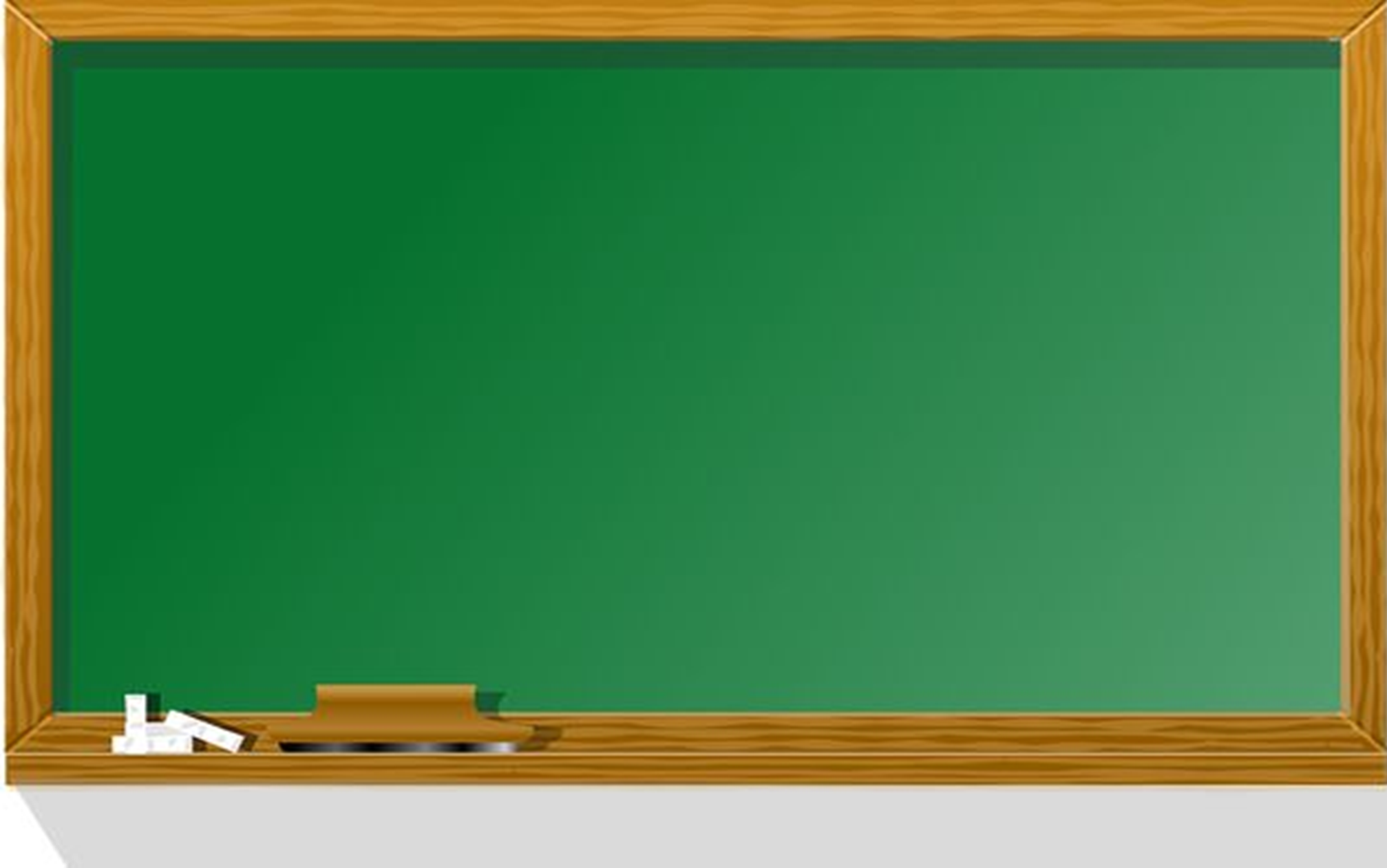 1. б)
:
Одреди количник бројева 36 и 9.
36 : 9 = 4
Дјељеник и дјелилац умањите 3 пута.
36 : 3 = 12, 9 : 3 = 3 
Одредите количник бројева 12 и 3. 
12 : 3 = 4
Да ли се количник промијенио?
Количник се није промијенио.
9
4
36
: 3
: 3
:
4
3
12
Одреди производ бројева 5 и 4, а затим један чинилац увећај 2 пута, а други умањи 2 пута. 
Шта је са промјенама производа?
2.
20
5 ∙ 4 =               5 ∙ 2 =
4 : 2 =             10 ∙ 2 =
10
2
20
Производ се не мијења ако један чинилац повећамо неколико пута, а други смањимо за исти број пута.
2.
Одреди количник бројева 28 и 7, а затим дјељеник и дјелилац увећај 3 пута.
Шта је са промјенама количника?
84
28 : 7 =                 28 ∙  3 = 
  7 ∙  3 =                84 : 21 =
4
21
4
Количник се не мијења ако дјељеник и дјелилац повећамо или умањимо исти број пута.
3.
Израчунај и упореди:
2
а) 15 ∙ 3 = 
    (15 : 5) ∙ (3 ∙  5)  =
б) 14 : 7 = 
    (14 : 7) : (7 : 7) =
45
2 : 1 = 2
3 ∙ 15 = 45
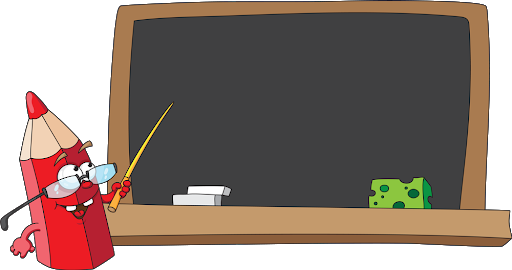 Задатак за самосталан рад:

У уџбенику, на 118. страни урадити 
3. задатак под в) и 4. задатак.